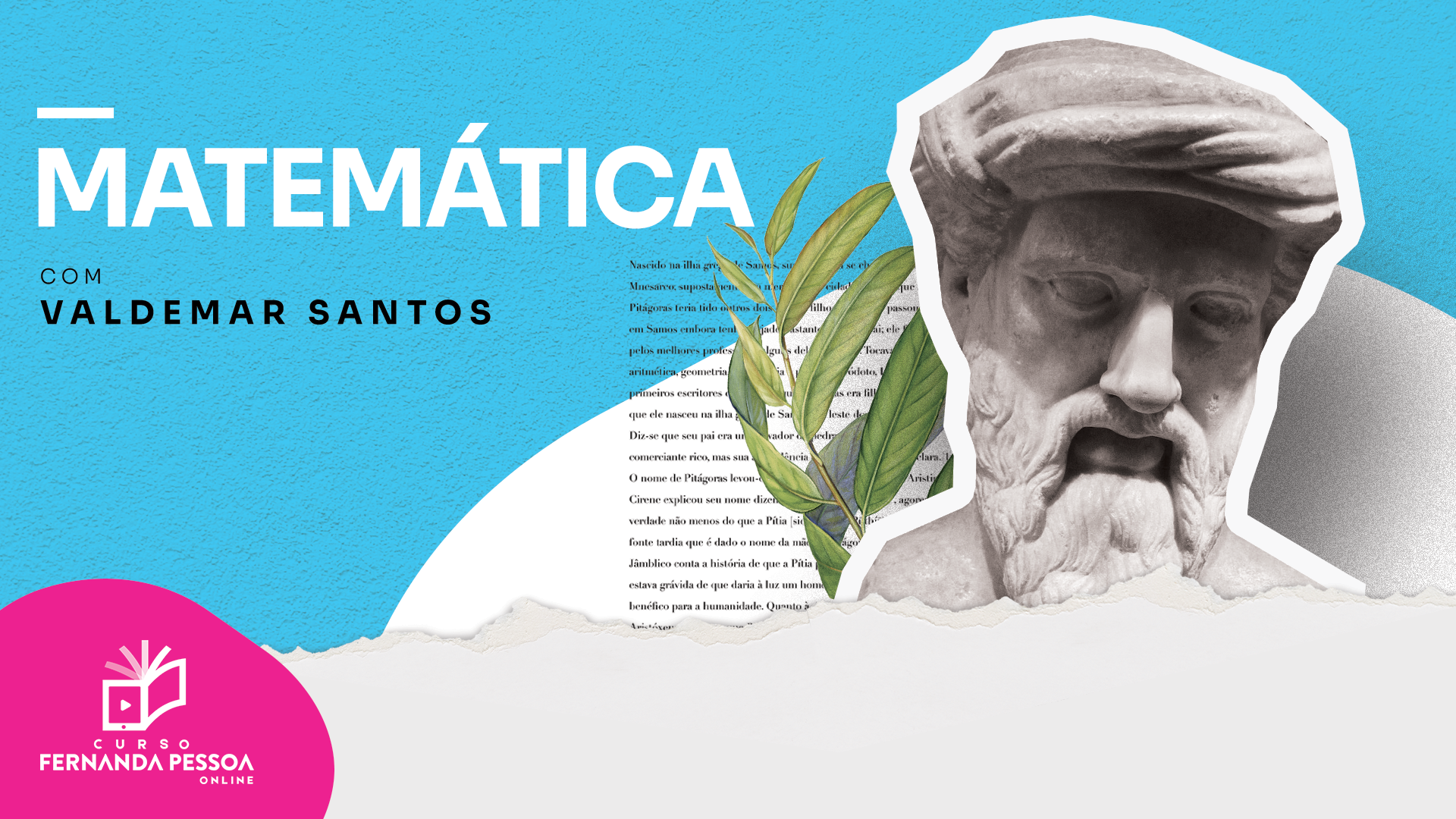 CONJUNTOS NUMÉRICOS
[Speaker Notes: S]
CONJUNTOS NUMÉRICOS
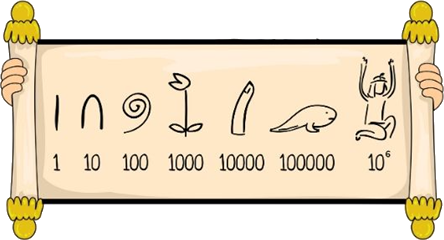 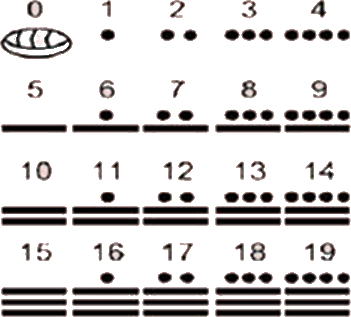 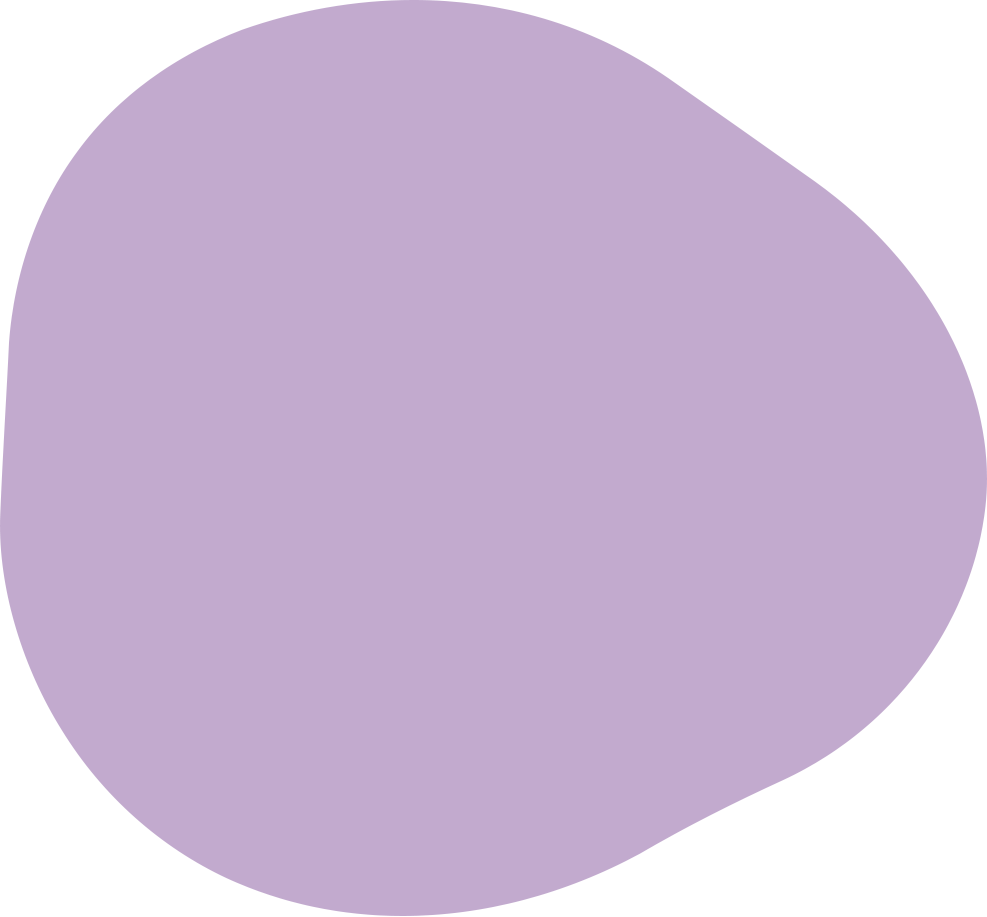 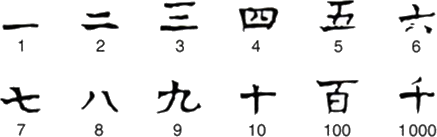 [Speaker Notes: S]
CONJUNTOS NUMÉRICOS
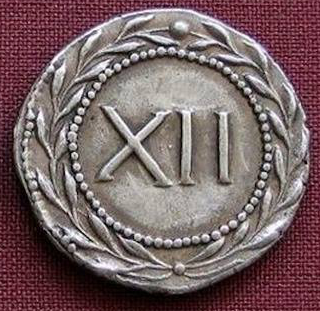 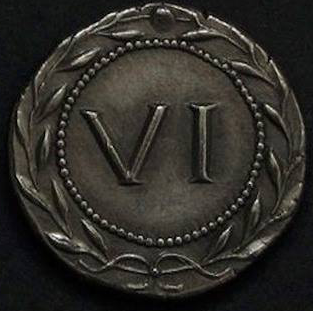 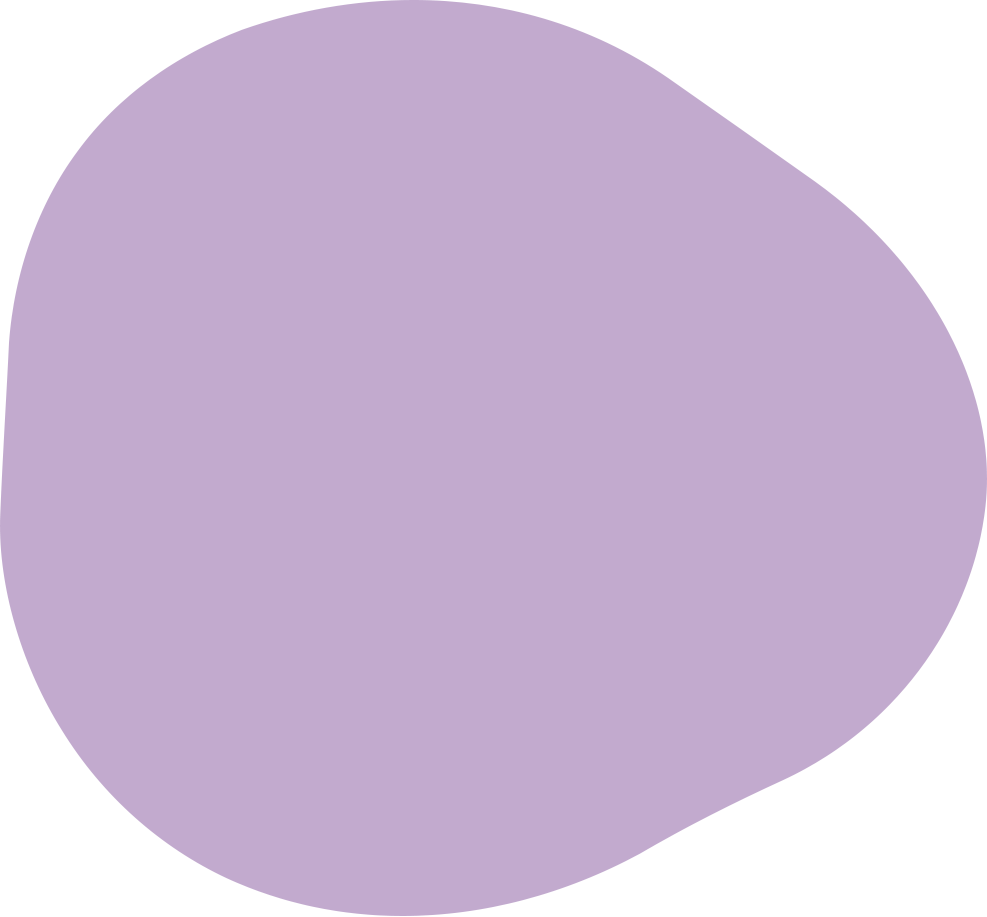 [Speaker Notes: S]
CONJUNTOS NUMÉRICOS
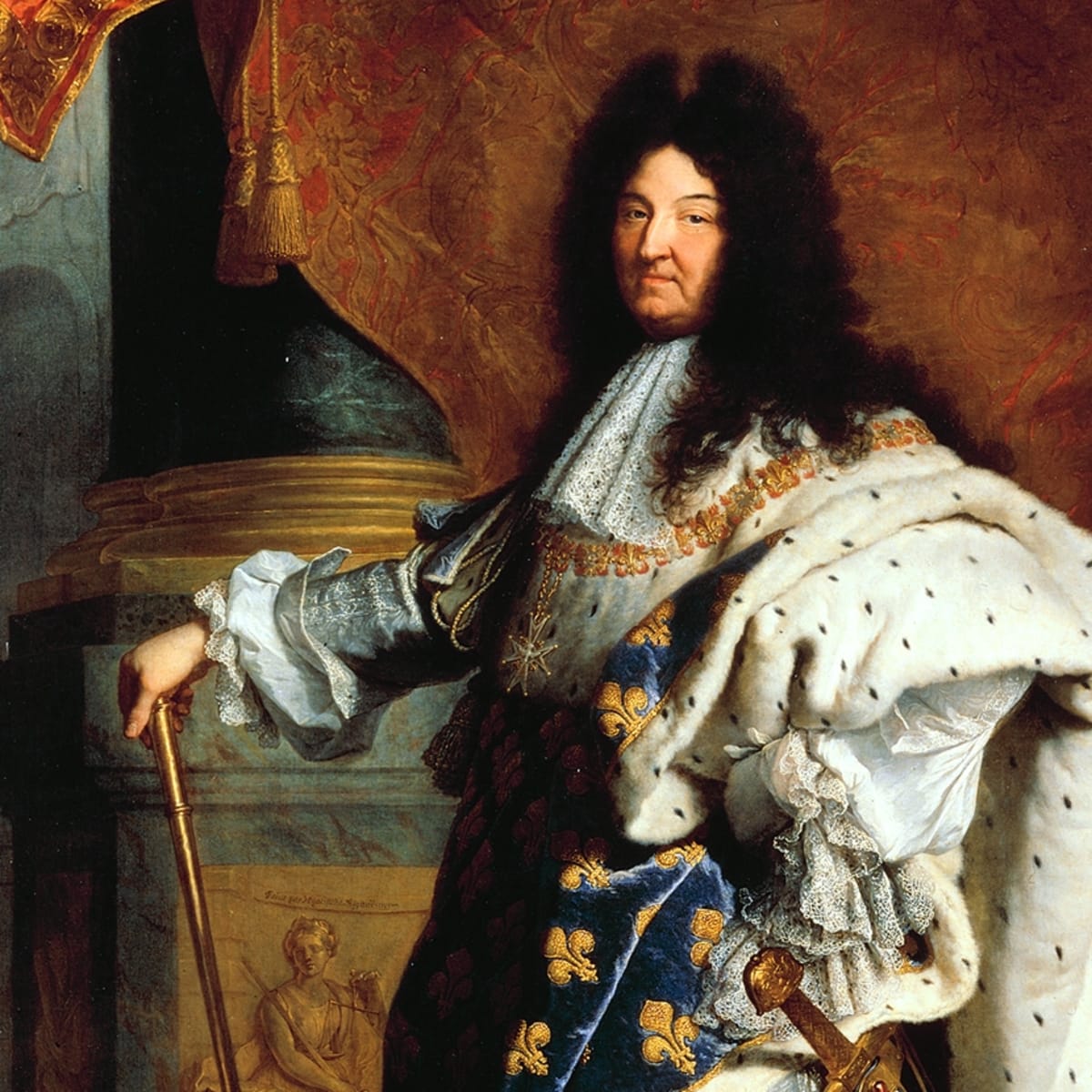 Curiosidade
Curiosidade
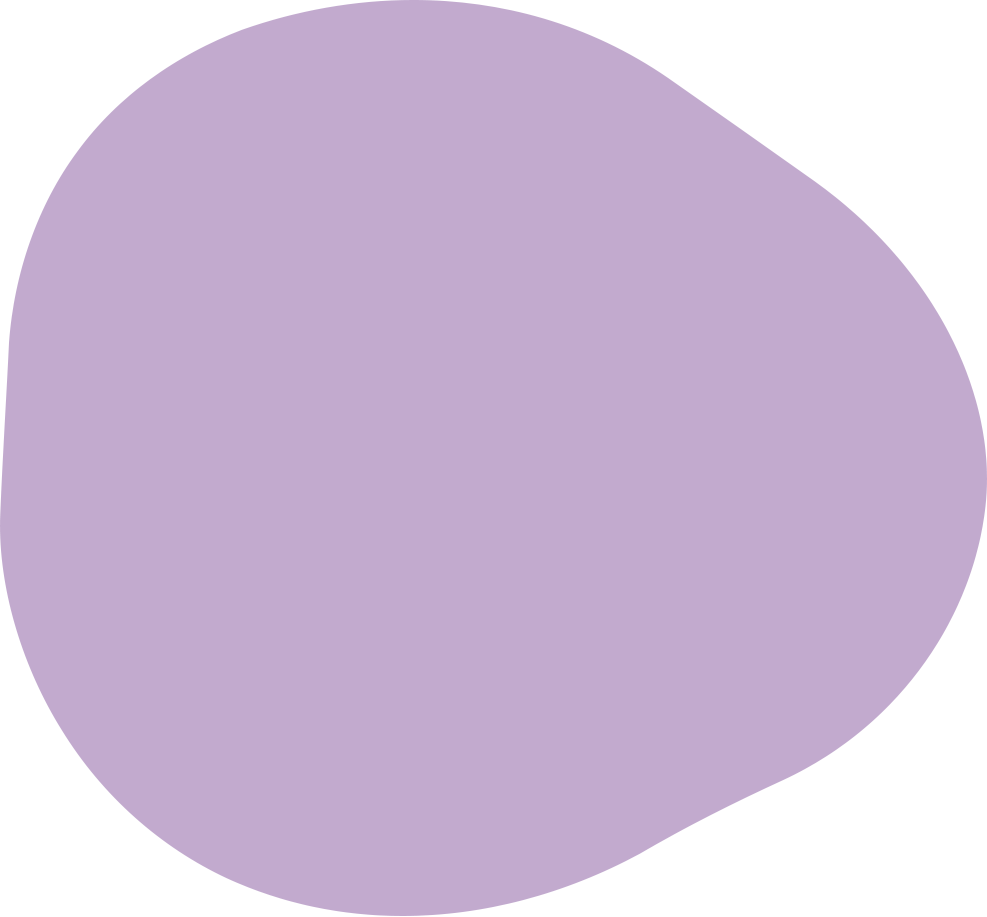 [Speaker Notes: S]
CONJUNTOS NUMÉRICOS
(Enem 2021) O sistema de numeração romano ainda é utilizado na indicação de capítulos e volumes de livros, na designação de séculos e, em ordem cronológica, de papas e reis de mesmo nome. São utilizadas sete letras do alfabeto:
 
Quatro fundamentais: I (vale 1); X (vale 10); C (vale 100) e M (vale 1 000).
Três secundárias: V (vale 5); L (vale 50) e D (vale 500).
 
As regras para escrever números romanos são:
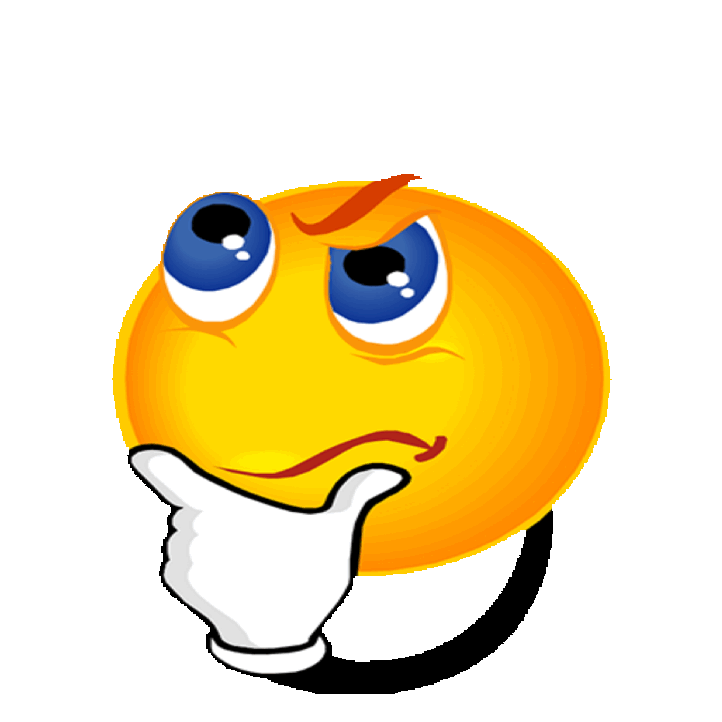 [Speaker Notes: S]
CONJUNTOS NUMÉRICOS
1. Não existe símbolo correspondente ao zero;
2. Os símbolos fundamentais podem ser repetidos até três vezes e seus valores são adicionados. Exemplo: XXX = 30;
3. Uma letra posta à esquerda de outra de maior valor indica subtração dos respectivos valores. Exemplo: IX = 10 – 1 = 9; 
4. Uma letra posta à direita de outra de maior valor indica adição dos respectivos valores. Exemplo: XI = 10 + 1 = 11.
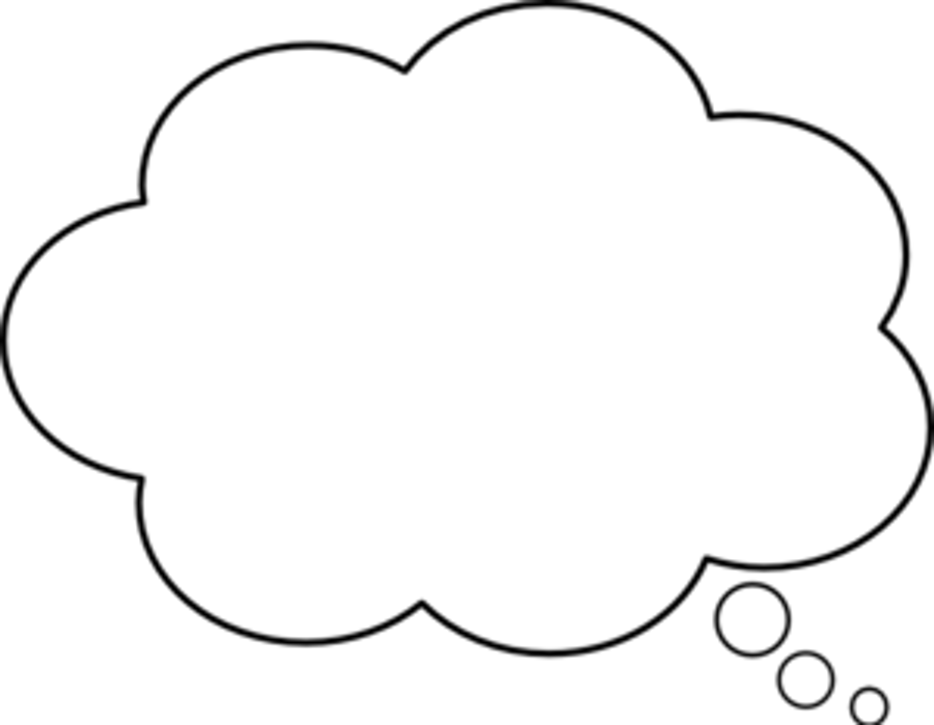 I (vale 1); X (vale 10); C (vale 100); M (vale 1 000); V (vale 5); L (vale 50) e D (vale 500).
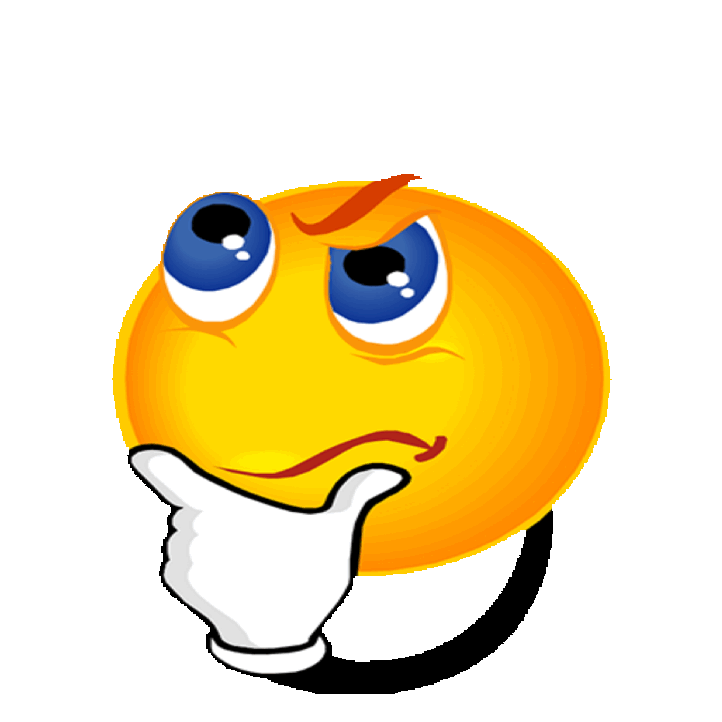 [Speaker Notes: S]
CONJUNTOS NUMÉRICOS
Em uma cidade europeia há uma placa indicando o ano de sua fundação: MCDLXIX.
 
Quantos anos de fundação essa cidade comemorará em 2050? 
 
a) 379   b) 381   c) 579   d) 581   e) 601
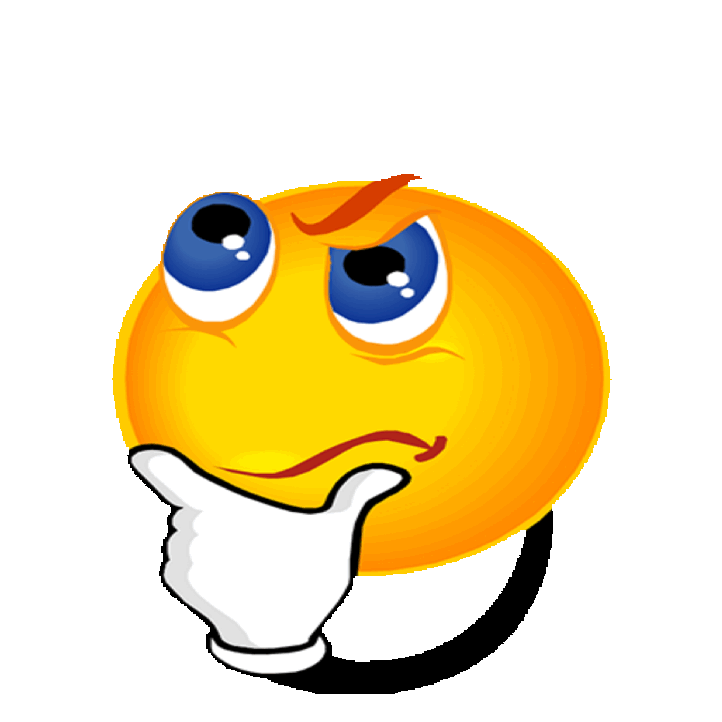 [Speaker Notes: S]
CONJUNTOS NUMÉRICOS
[Speaker Notes: S]
CONJUNTOS NUMÉRICOS
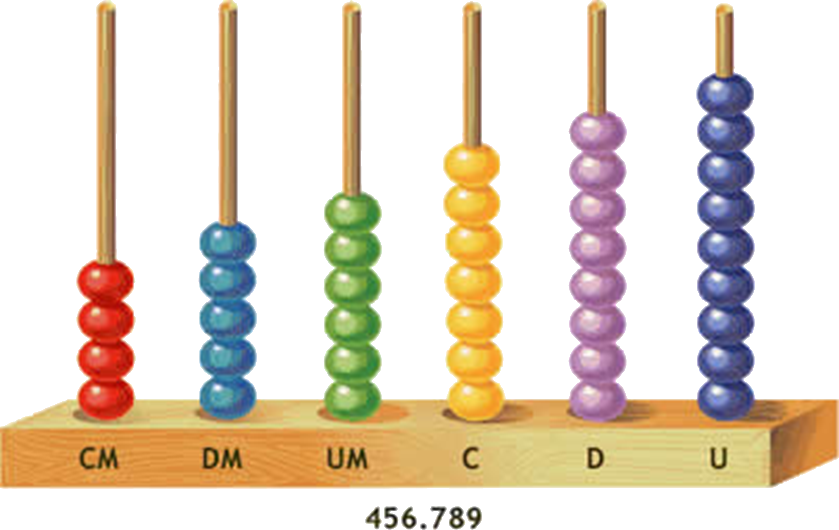 ORDEM





CLASSE
[Speaker Notes: S]
CONJUNTOS NUMÉRICOS
(Enem) O ábaco é um antigo instrumento de cálculo que usa notação posicional de base dez para representar números naturais. Ele pode ser apresentado em vários modelos, um deles é formado por hastes apoiadas em uma base. Cada haste corresponde a uma posição no sistema decimal e nelas são colocadas argolas; a quantidade de argolas na haste representa o algarismo daquela posição. Em geral, colocam-se adesivos abaixo das hastes com os símbolos U, D, C, M, DM e CM que correspondem, respectivamente, a unidades, dezenas, centenas, unidades de milhar, dezenas de milhar e centenas de milhar, sempre começando com a unidade na haste da direita e as demais ordens do número no sistema decimal nas hastes subsequentes (da direita para esquerda), até a haste que se encontra mais à esquerda.
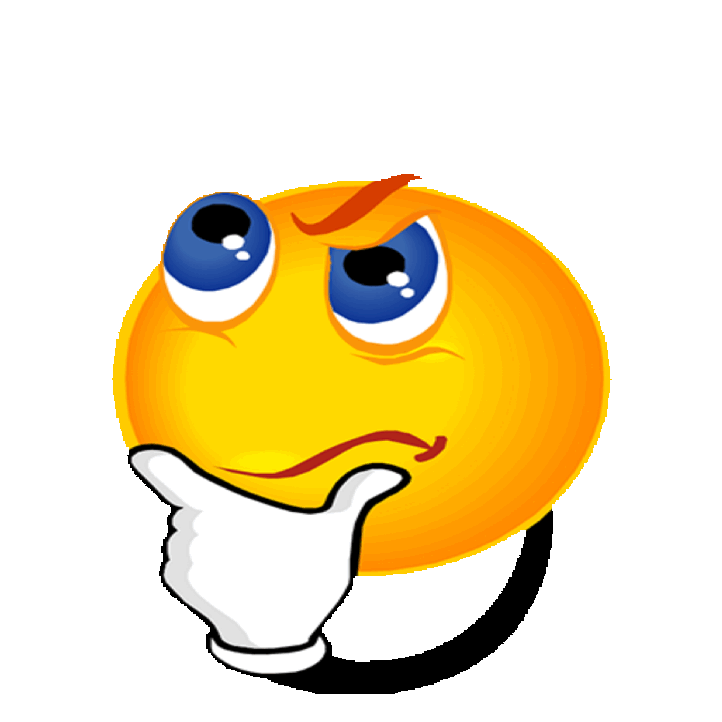 [Speaker Notes: S]
CONJUNTOS NUMÉRICOS
Entretanto, no ábaco da figura, os adesivos não seguiram a disposição usual.






Nessa disposição, o número que está representado na figura é 

a) 46.171     b)147.016     c)171.064     d)460.171     e)610.741
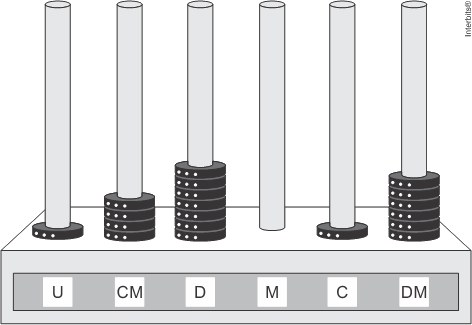 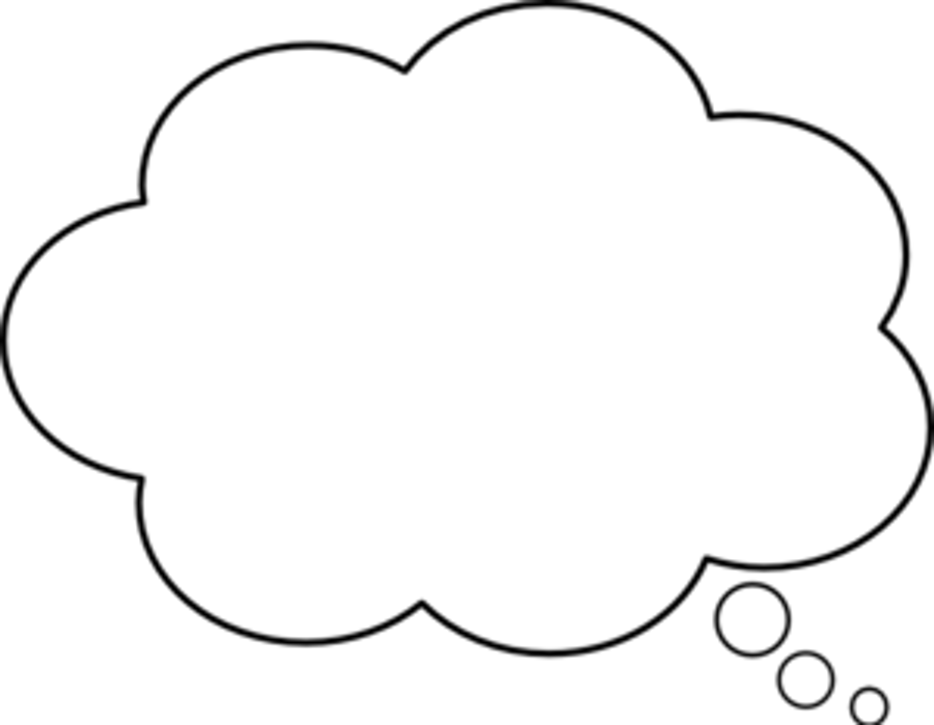 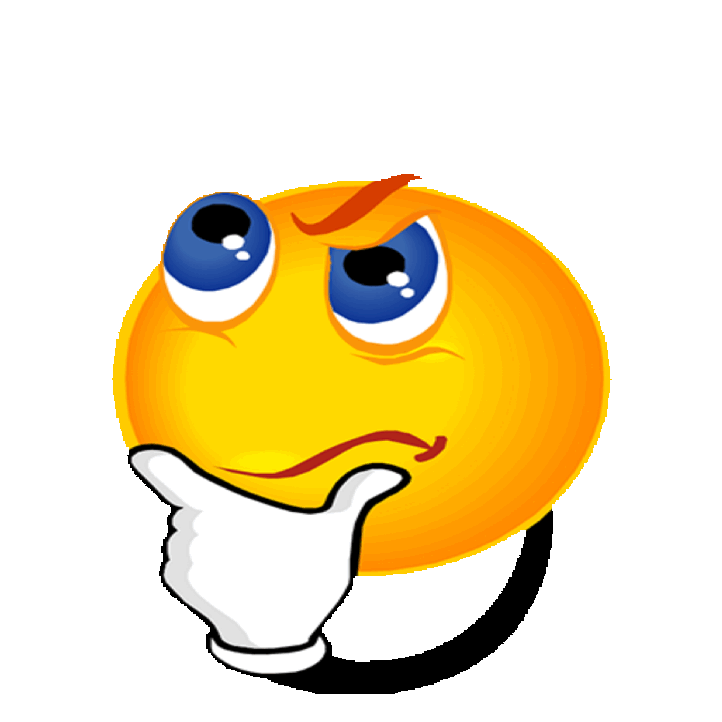 U, D, C, M, DM e CM
[Speaker Notes: S]
CONJUNTOS NUMÉRICOS
[Speaker Notes: S]
CONJUNTOS NUMÉRICOS
NÚMEROS:

Naturais

Inteiros

Racionais

Irracionais

Reais

Complexos
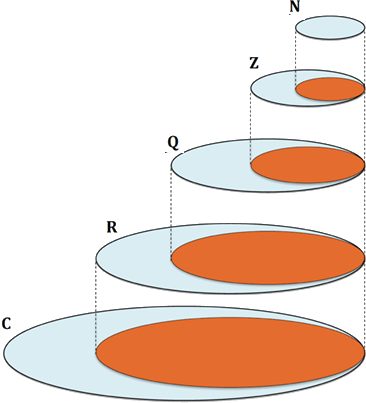 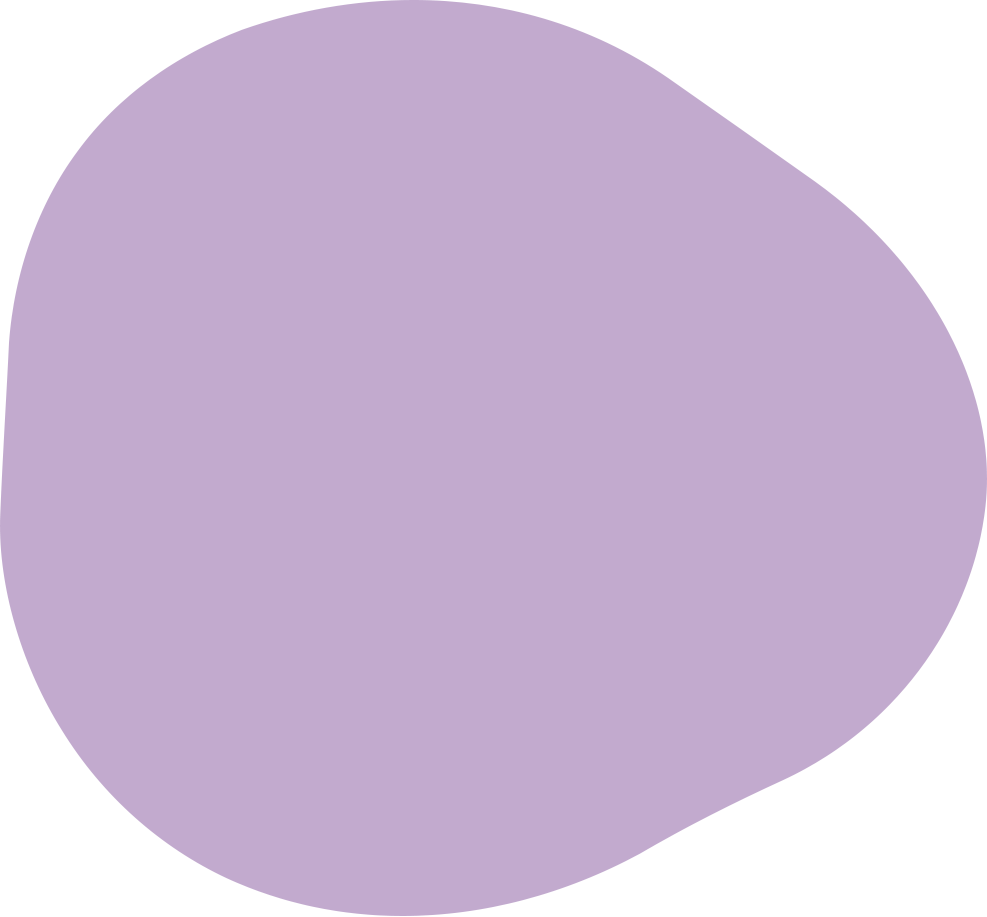 [Speaker Notes: S]
CONJUNTOS NUMÉRICOS
NÚMEROS PRIMOS
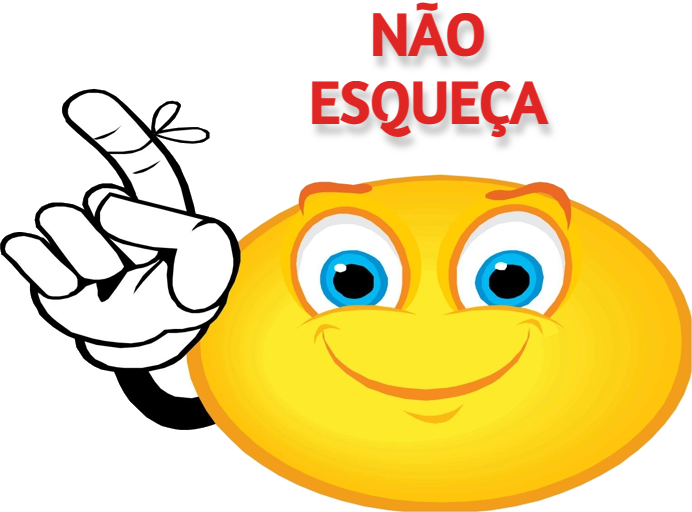 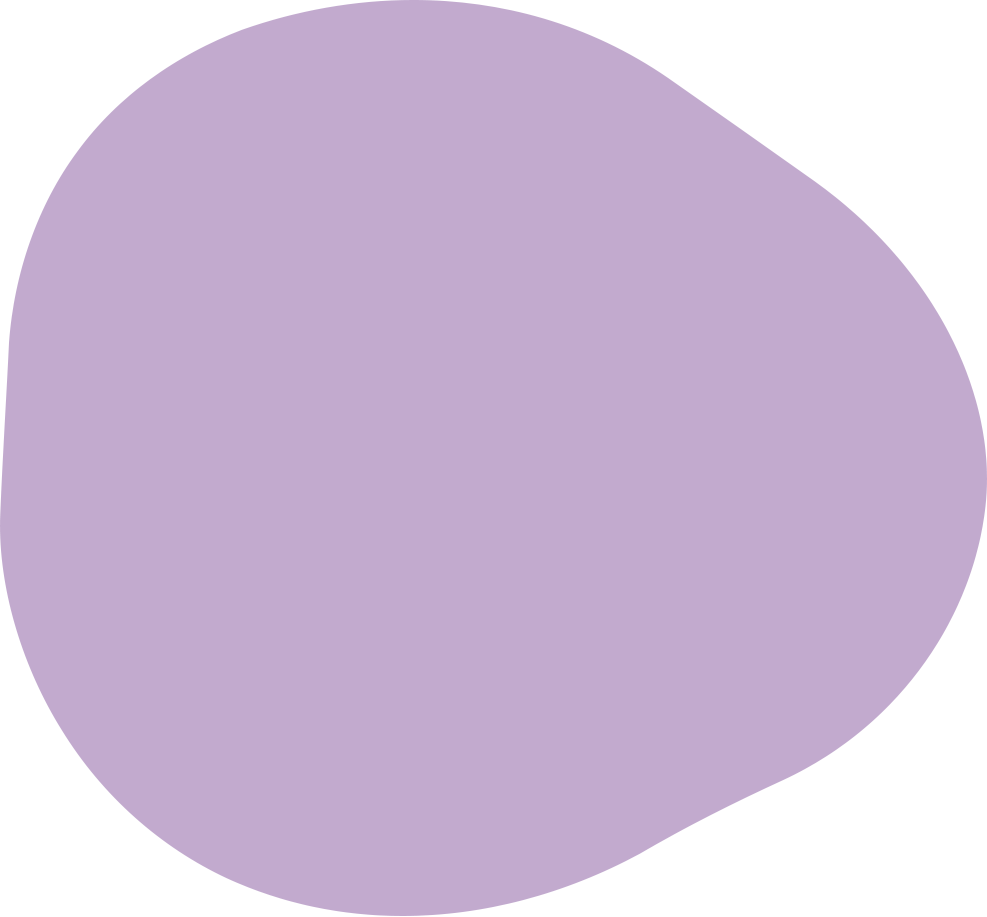 [Speaker Notes: S]
CONJUNTOS NUMÉRICOS
Dízimas periódicas
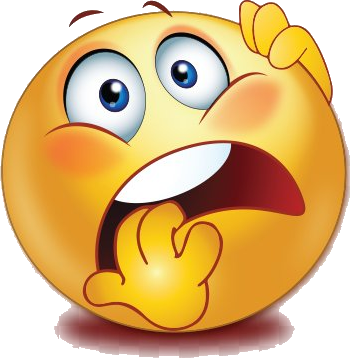 [Speaker Notes: S]
CONJUNTOS NUMÉRICOS
Vamos tentar alguns casos:

1)	0,777...


2)	2,666...
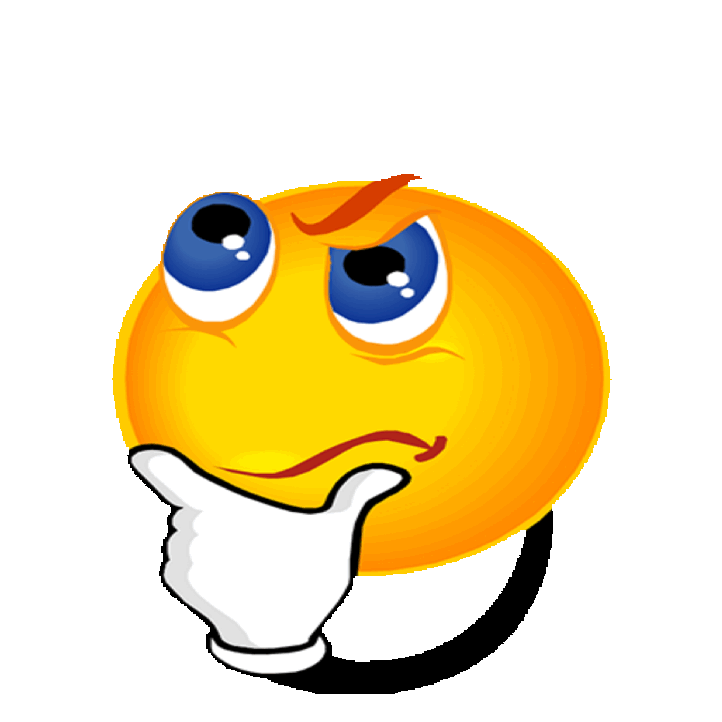 [Speaker Notes: S]
CONJUNTOS NUMÉRICOS
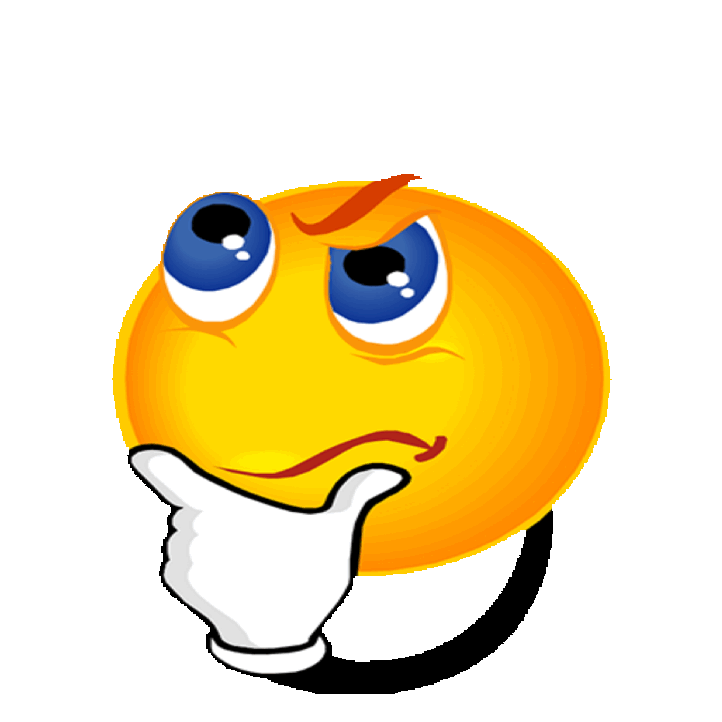 [Speaker Notes: S]
CONJUNTOS NUMÉRICOS
[Speaker Notes: S]